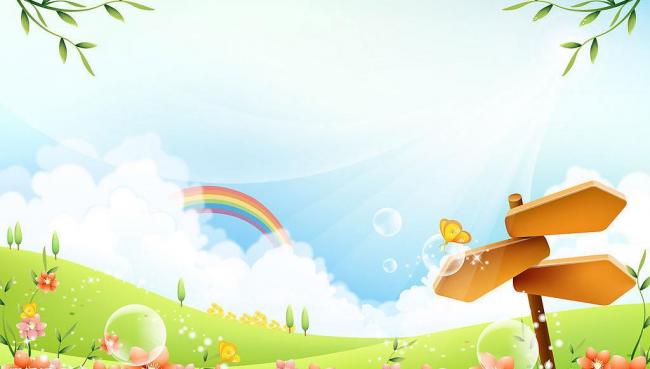 Keát noái tri thöùc vôùi cuoäc soáng
TIEÁNG VIEÄT 1
Mình hát lên  nào !
Bài hát : “A, B, C Tiếng Việt”
Khởi  động!
Mảnh ghép sắc màu
1
2
4
3
Bµi
¤N TËP                        Vµ KÓ CHUYÖN
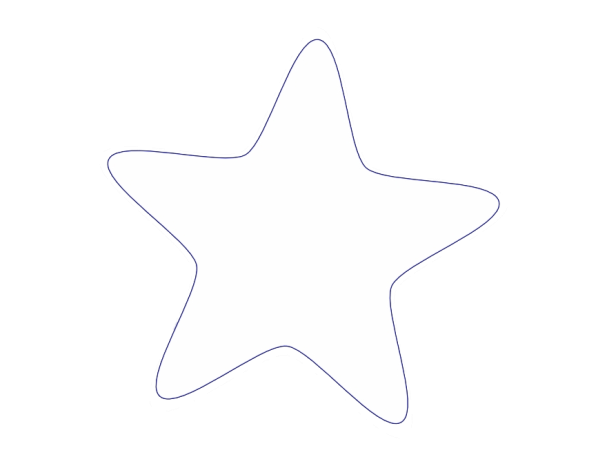 10
TIẾT 1
1
§äc
o
«
¬
d¬
do
d
d«
®o
®
c¸ cê
bã cá
cê ®á
dç bÐ
bê ®ª
®ç ®á
®ì bµ
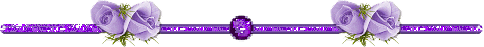 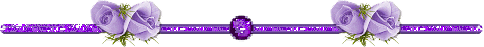 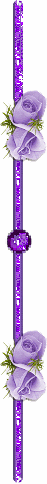 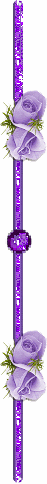 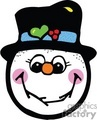 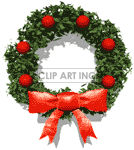 Thư gi·n nhÐ!
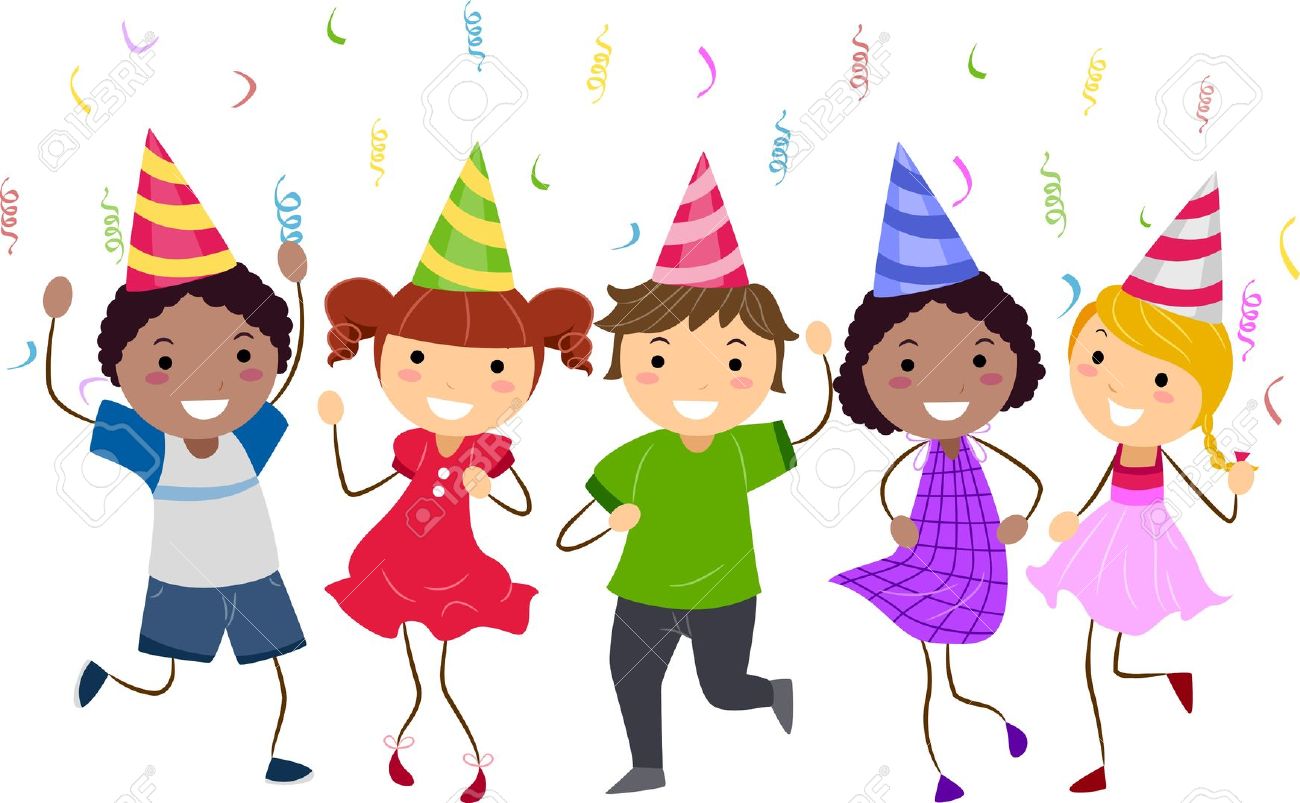 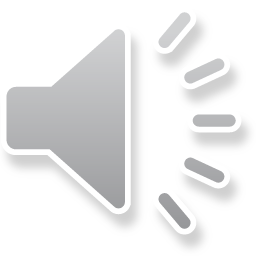 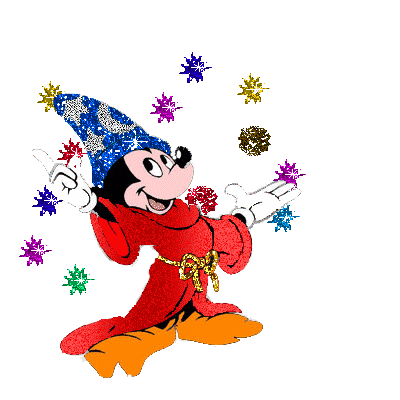 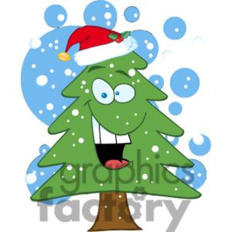 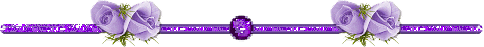 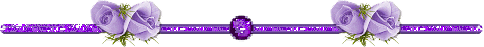 1
§äc
Bê ®ª cã dÕ.
Bµ cã ®ç ®á.
1
§äc
o
«
¬
d¬
do
d
d«
®a
®
c¸ cê
bã cá
cê ®á
bê ®ª
dç bÐ
®ì bµ
Bê ®ª cã dÕ.
Bµ cã ®ç ®á.
2
ViÕt
®ç ®á
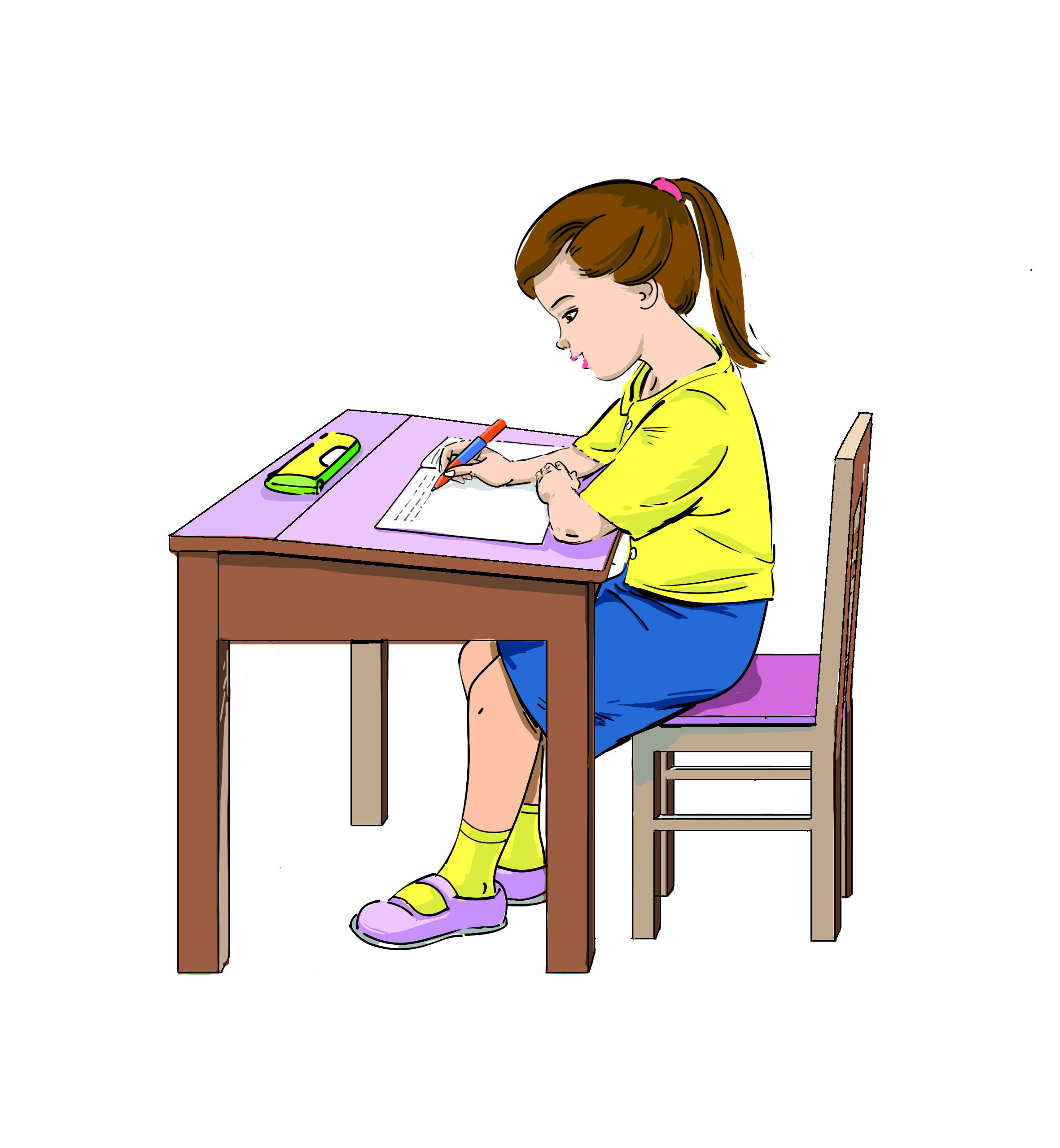 Bµi
¤N TËP                        Vµ KÓ CHUYÖN
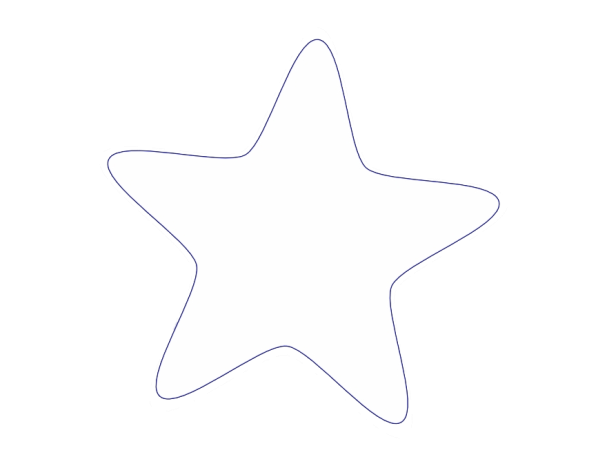 10
TIẾT 2
3
KÓ chuyÖn
§µn kiÕn con ngoan ngo·n
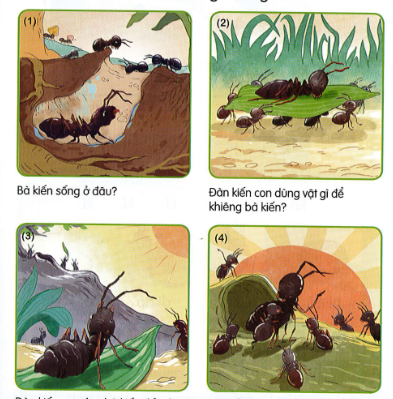 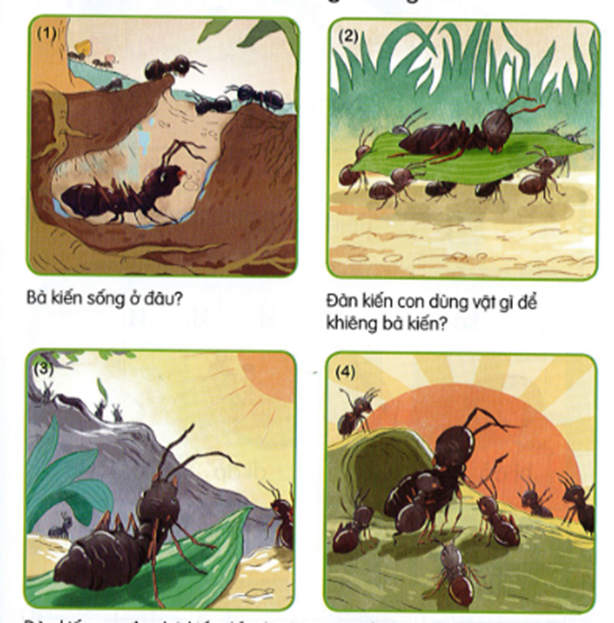 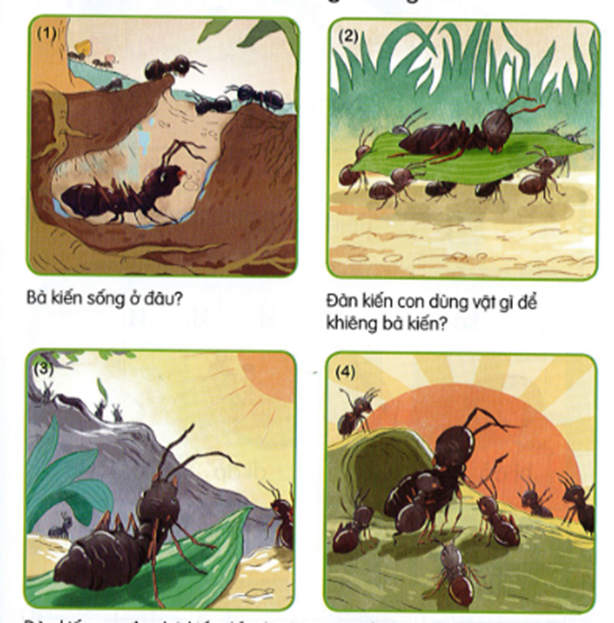 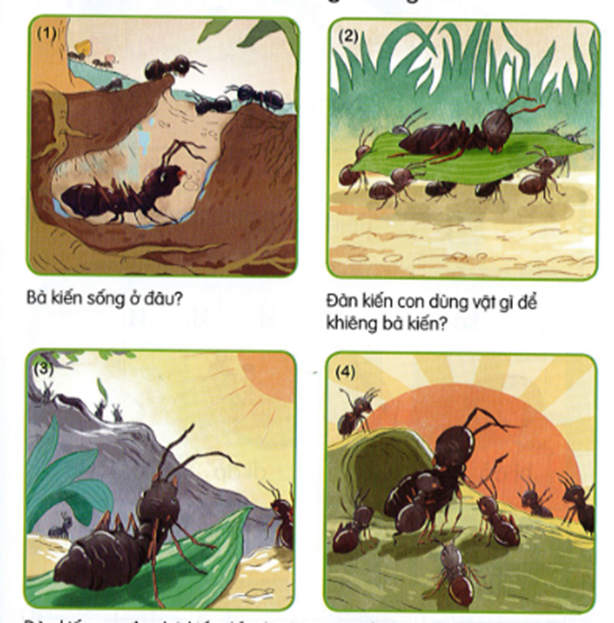 3
KÓ chuyÖn
§µn kiÕn con ngoan ngo·n
3
KÓ chuyÖn
§µn kiÕn con ngoan ngo·n
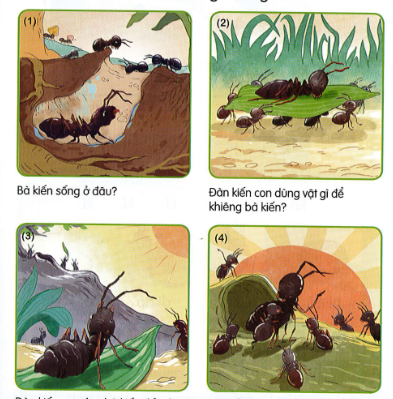 Baø kieán soáng ôû ñaâu ?
3
KÓ chuyÖn
§µn kiÕn con ngoan ngo·n
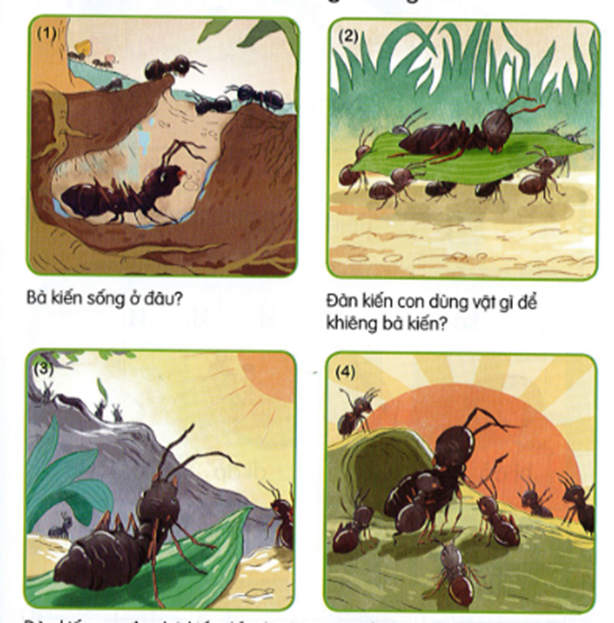 Ñaøn kieán con duøng vaät gì ñeå khieâng baø kieán?
3
KÓ chuyÖn
§µn kiÕn con ngoan ngo·n
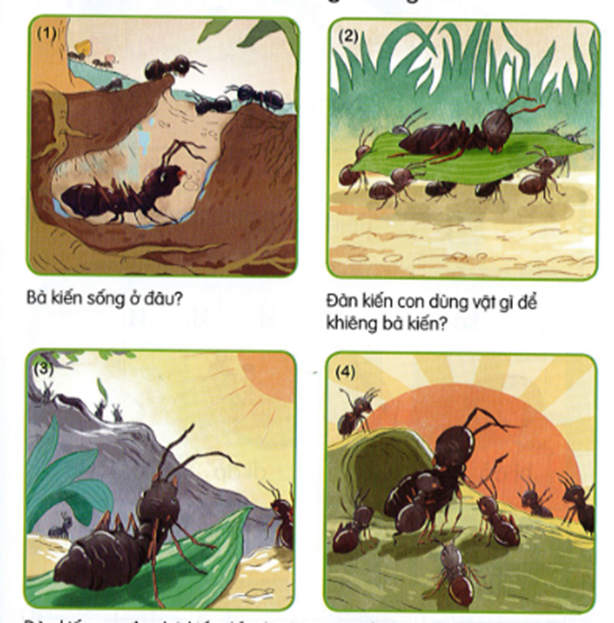 Ñaøn kieán con khieâng baø kieán ñeán ñaâu?
3
KÓ chuyÖn
§µn kiÕn con ngoan ngo·n
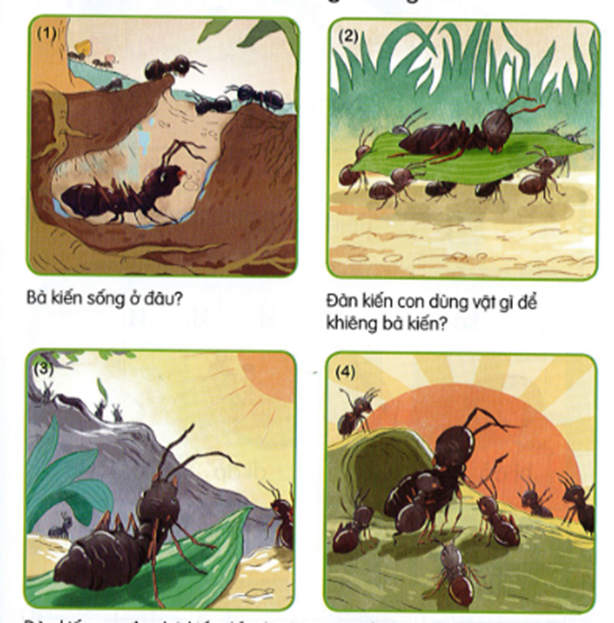 Ñöôïc ôû nhaø môùi, baø kieán noùi gì vôùi kieán con?
3
KÓ chuyÖn
§µn kiÕn con ngoan ngo·n
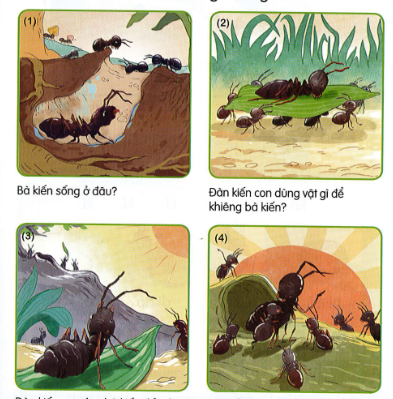 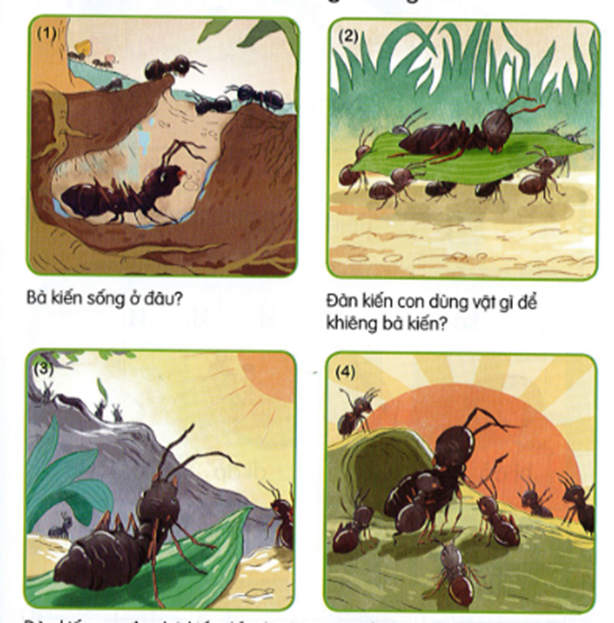 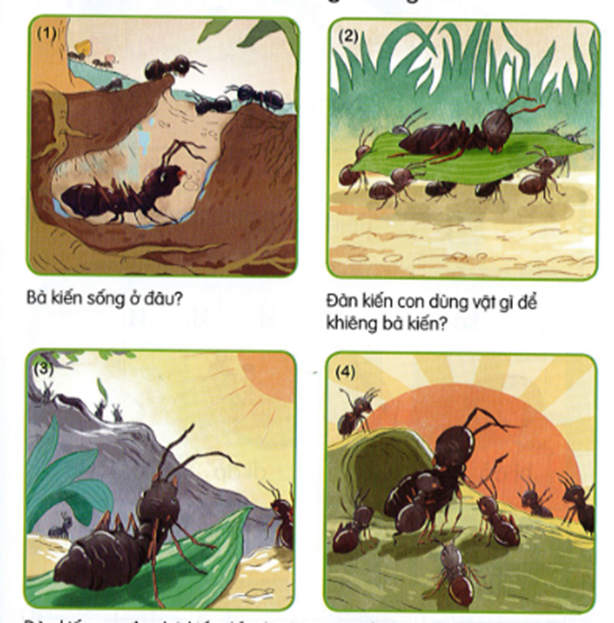 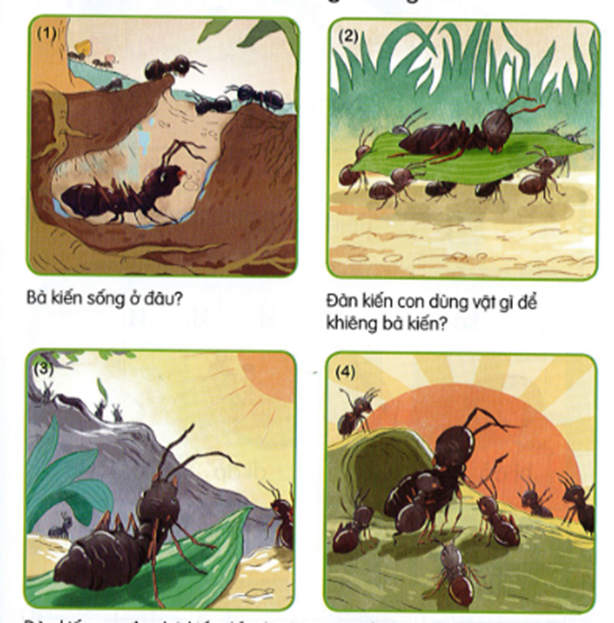 Đọc s¸ch nhÐ!
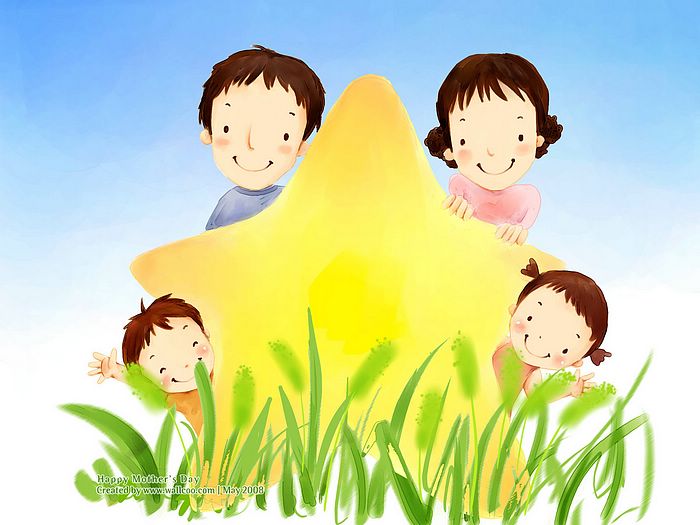 Chóc thÇy c«, c¸c con cïng 
gia đình m·i m·i 
h¹nh phóc !
Hãy đọc nào !
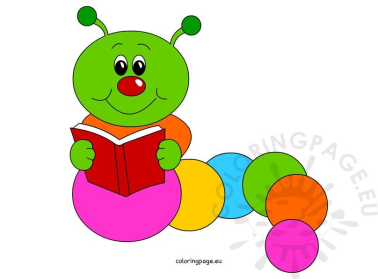 ®¸      ®ì    c¸    

Bµ ®ì bÐ.
Hãy đọc nào !
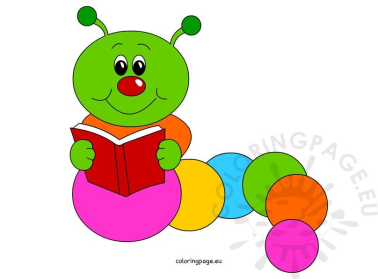 c¸ cê      dÕ      bê ®ª

Bè bª bÓ c¸.
Tìm  và đọc to tiếng có âm d:
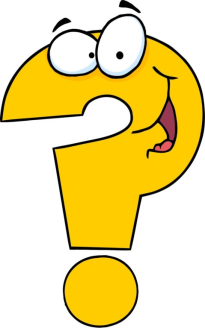 ®ì       bÕ     de      bµ    

c¸     ba    da
Tìm  và đọc to tiếng có âm đ
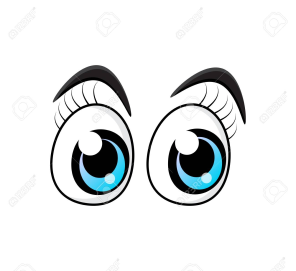 c«    bæ     bµ         đ¸    

bÌ      đª    cá